CHỦ ĐỀ 10
CÁC SỐ TRONG PHẠM VI 1000
BÀI 52:
VIẾT SỐ THÀNH TỔNG CÁC TRĂM, CHỤC, ĐƠN VỊ
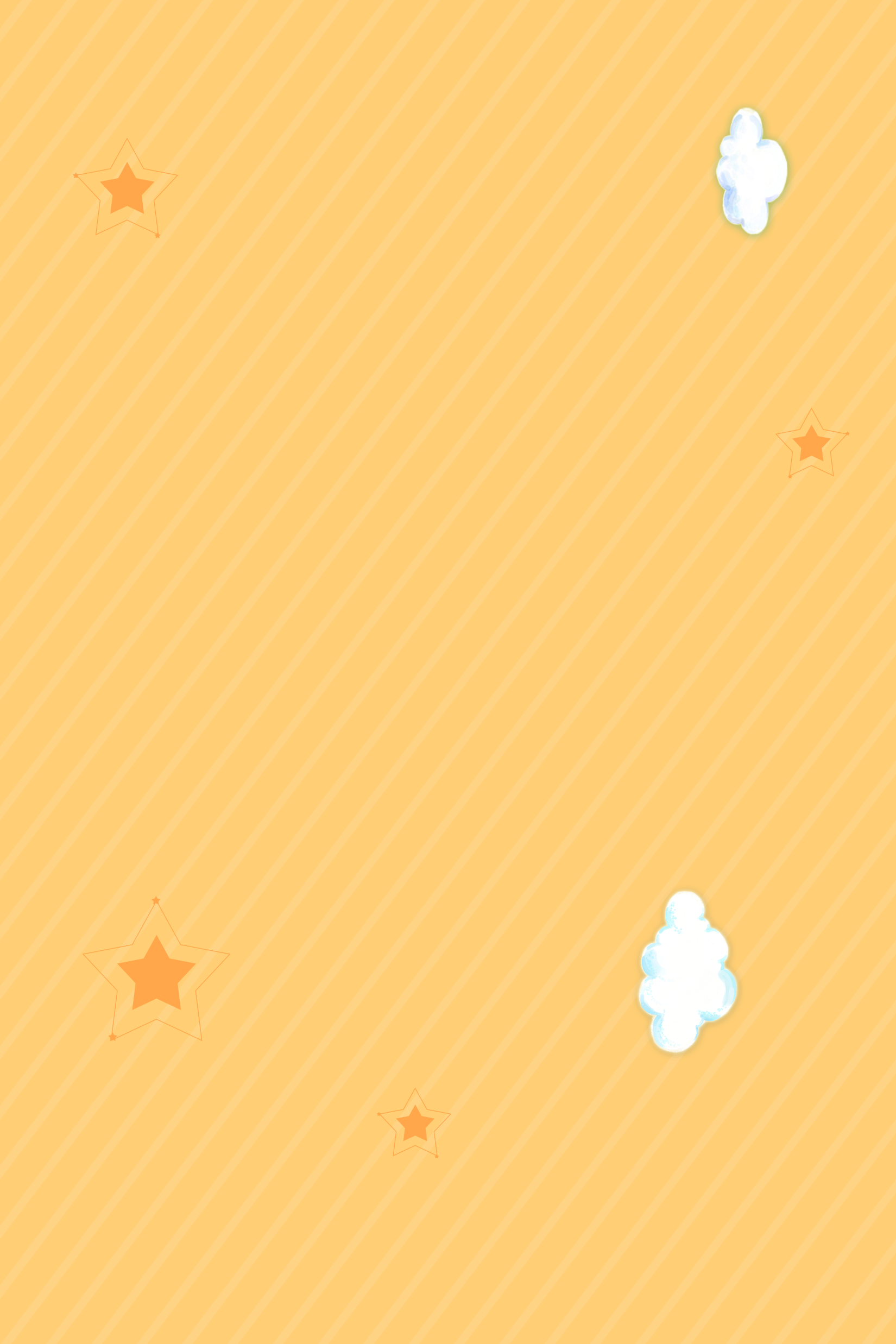 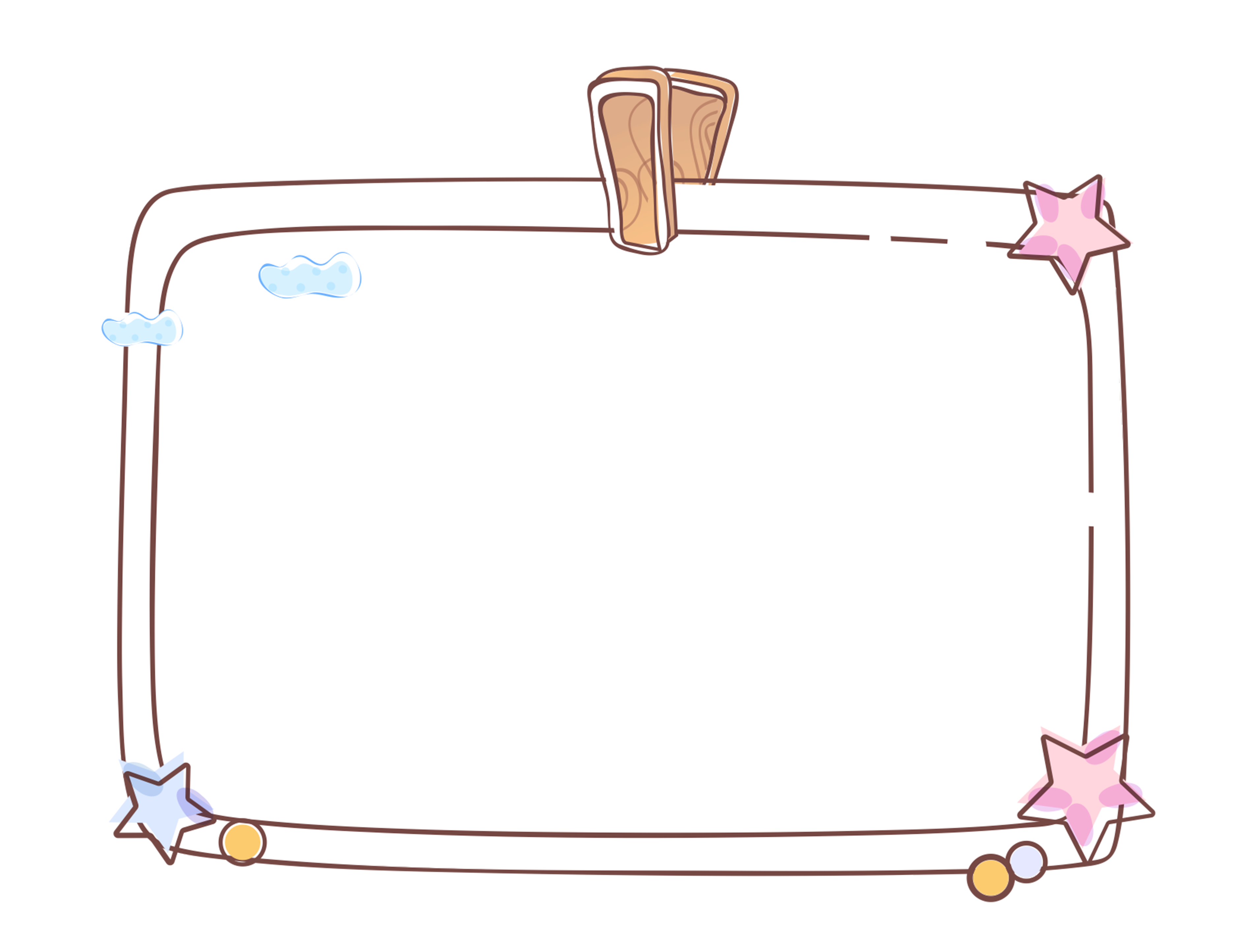 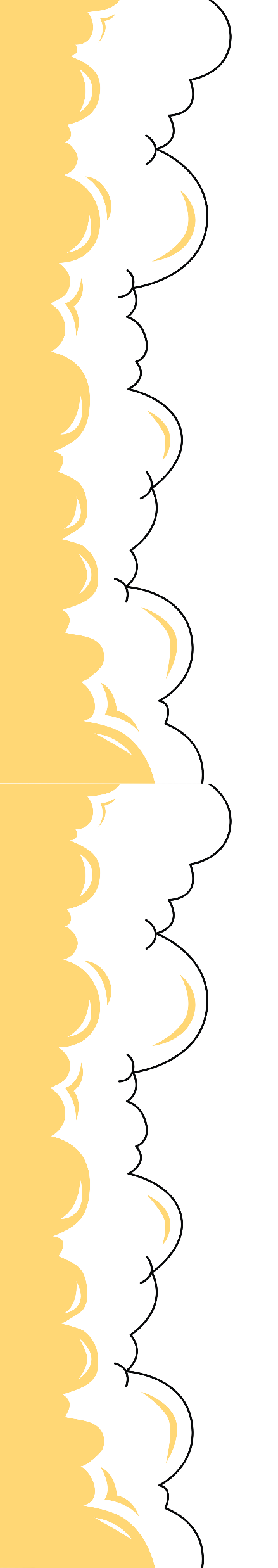 Viết số sau thành tổng các trăm, chục và đơn vị:
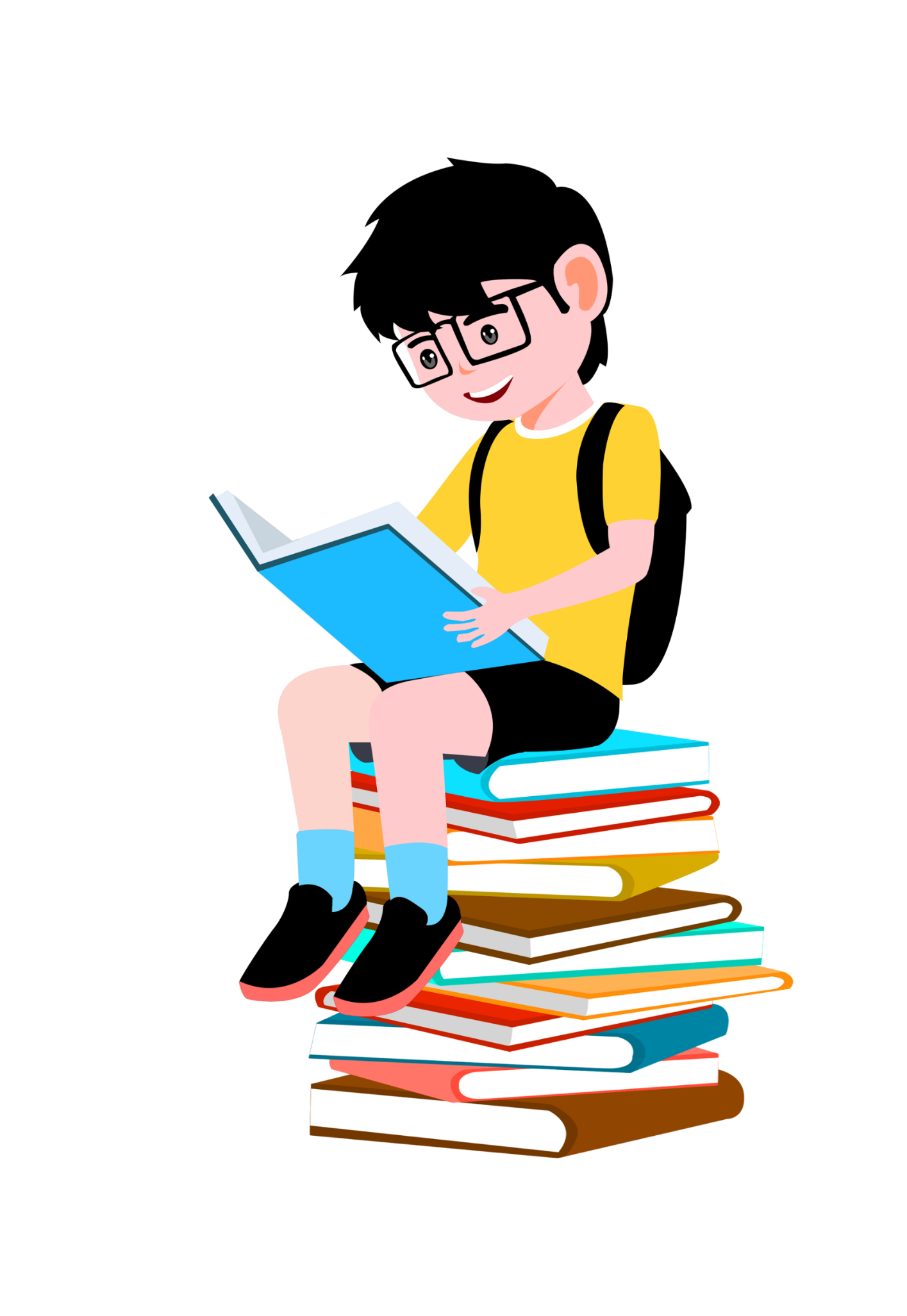 300 + 9
309 =
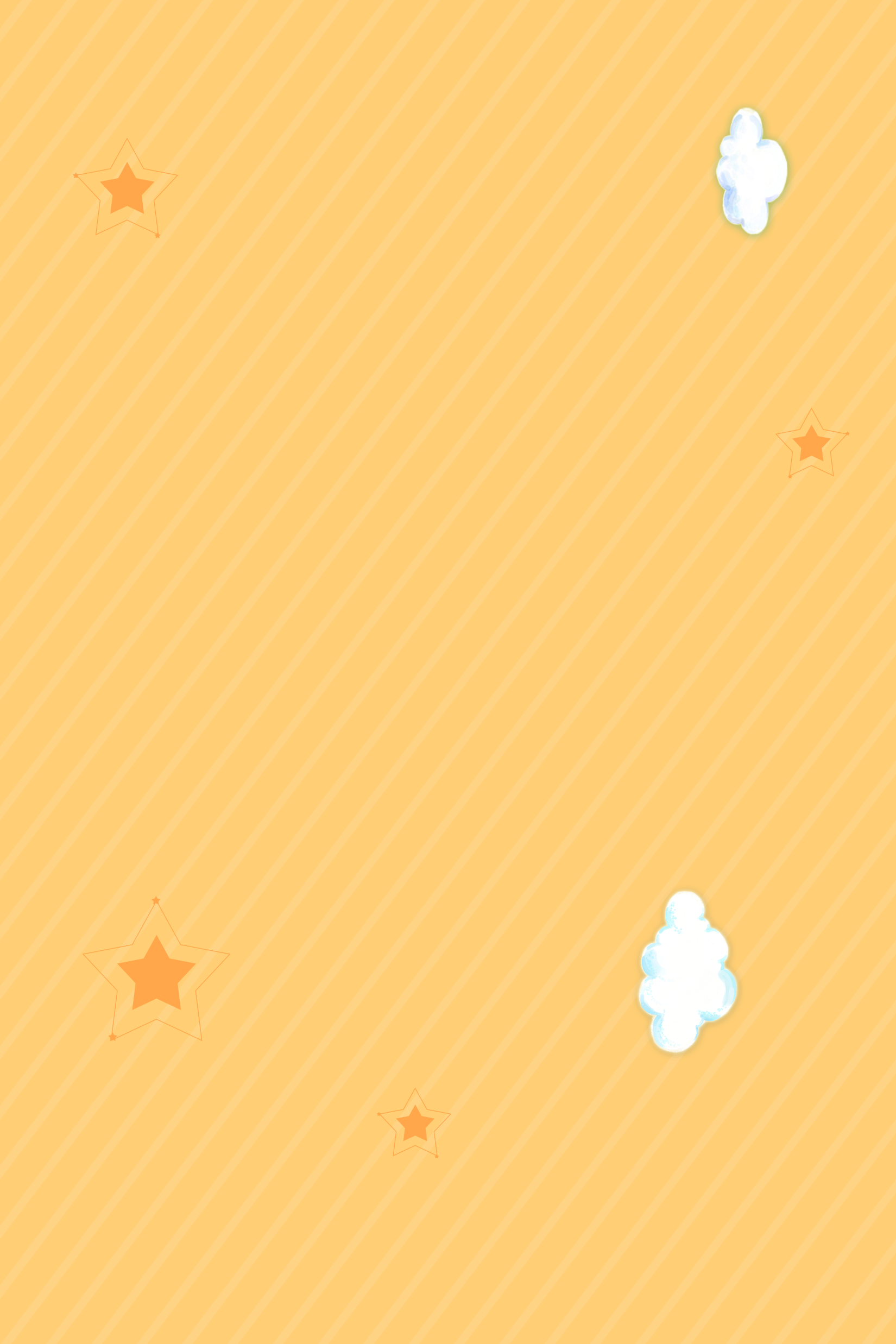 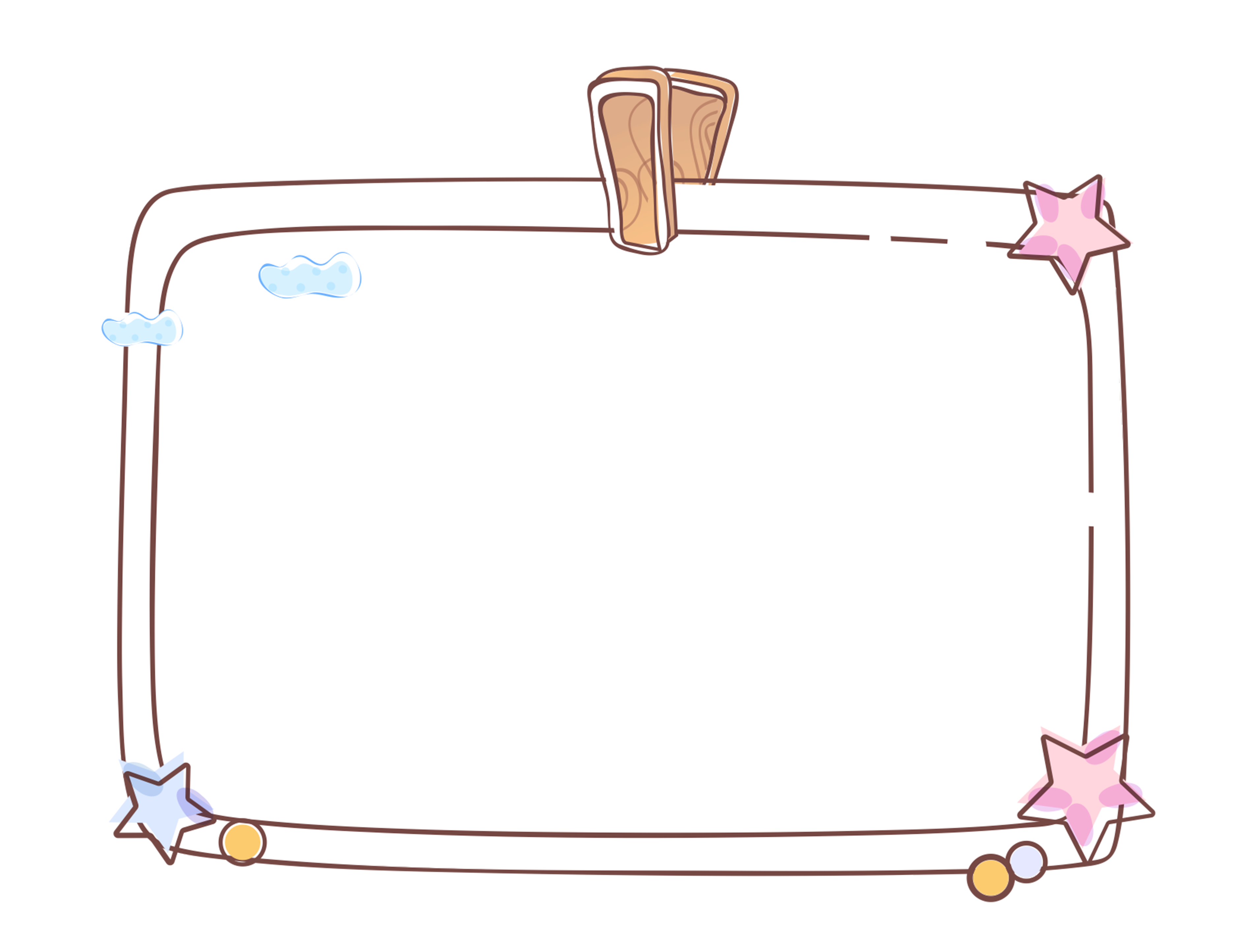 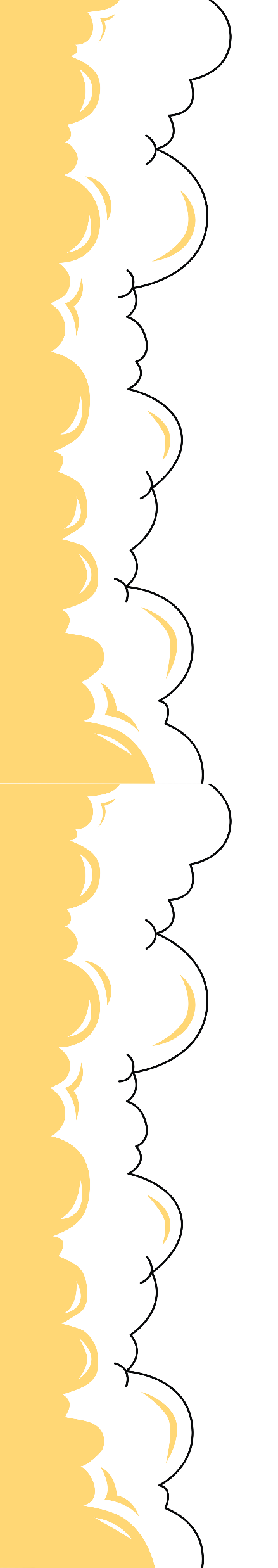 Viết số sau thành tổng các trăm, chục và đơn vị:
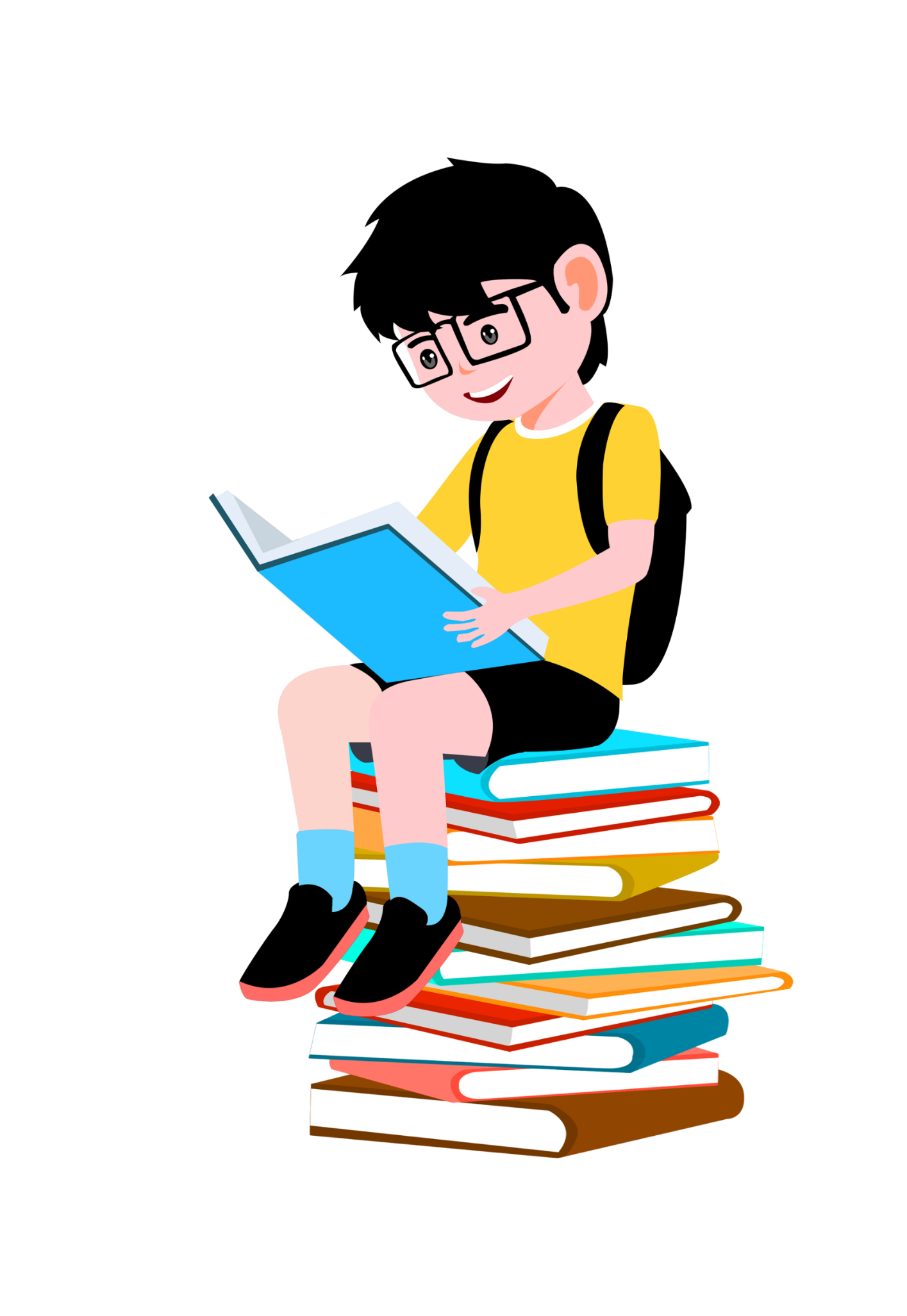 200 + 60 + 8
268 =
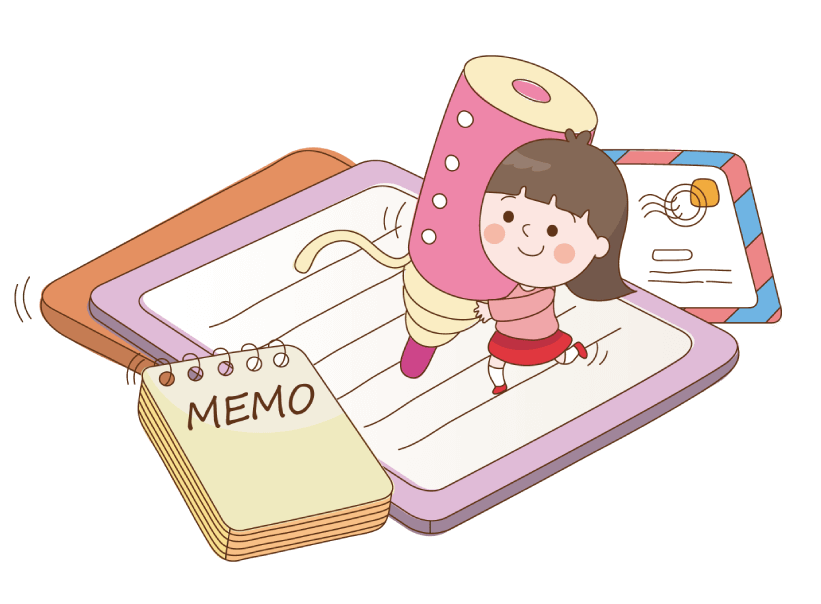 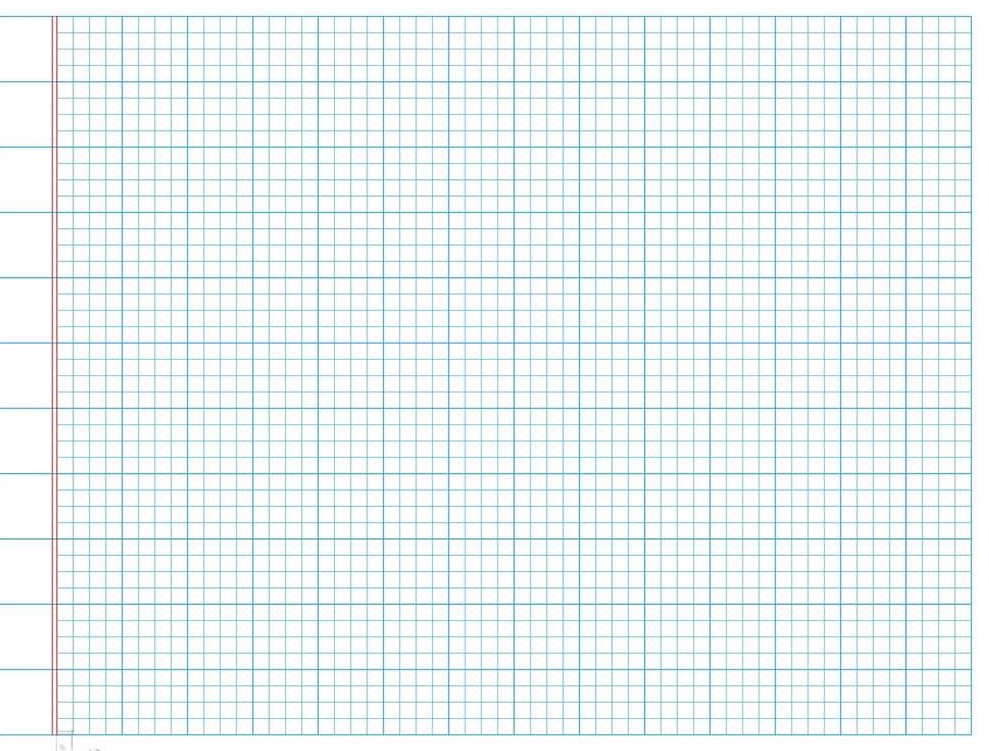 Thứ hai ngày 14 tháng 3 năm 2022
Toán
Vở
Toán
Luyện tập (tr56, 57)
YÊU CẦU CẦN ĐẠT
Ôn tập, củng cố viết một số có 3 chữ số thành các trăm, chục, đơn vị.
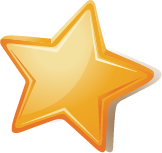 Đọc, viết số biết số đó gồm:
1
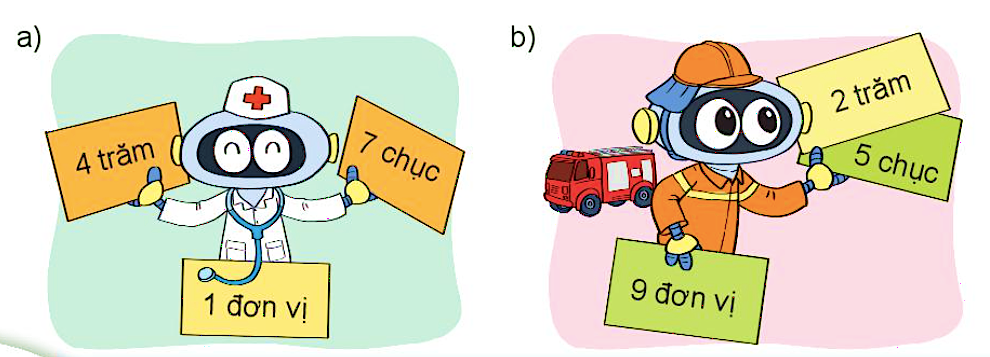 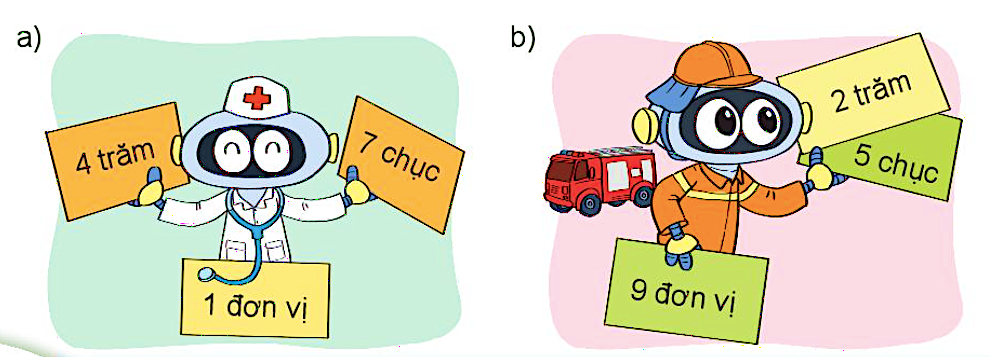 471
Bốn trăm bảy mươi mốt
259
Hai trăm năm mươi chín
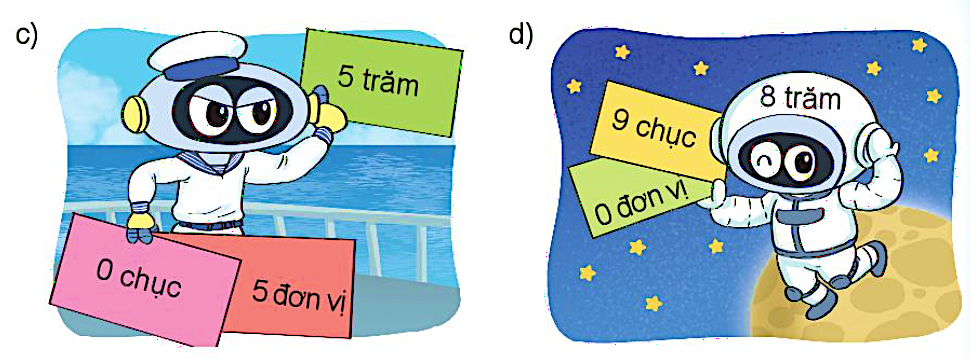 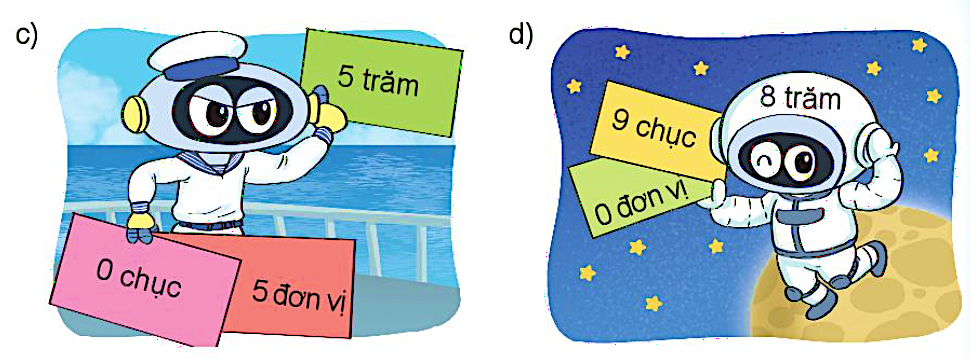 505
Năm trăm linh năm
890
Tám trăm chín mươi
Mỗi thùng hàng xếp lên tàu nào?
2
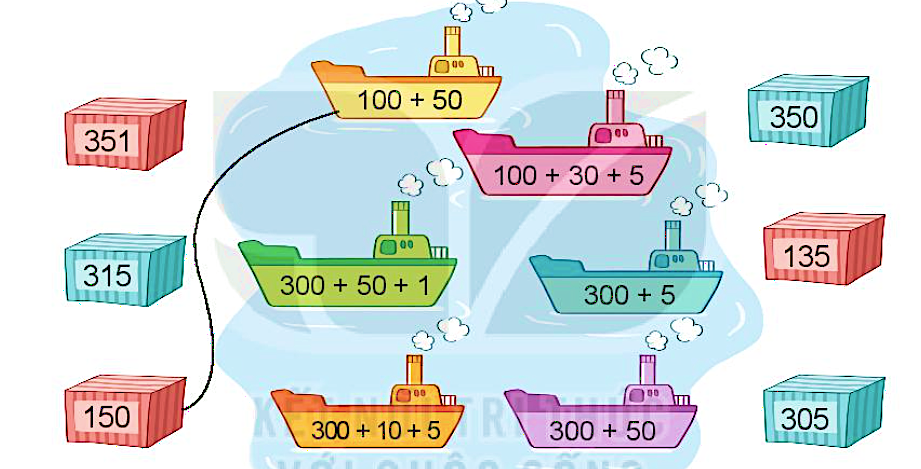 3
Số ?
993 = 900 + 90 + 			503 =           + 3
514 =           + 10 + 4		904 = 900 +
?
?
3
500
?
?
4
500
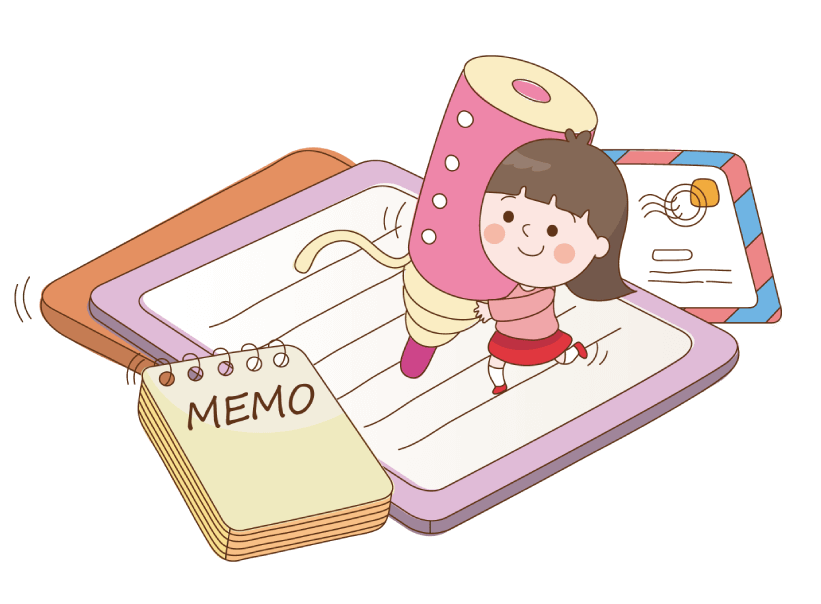 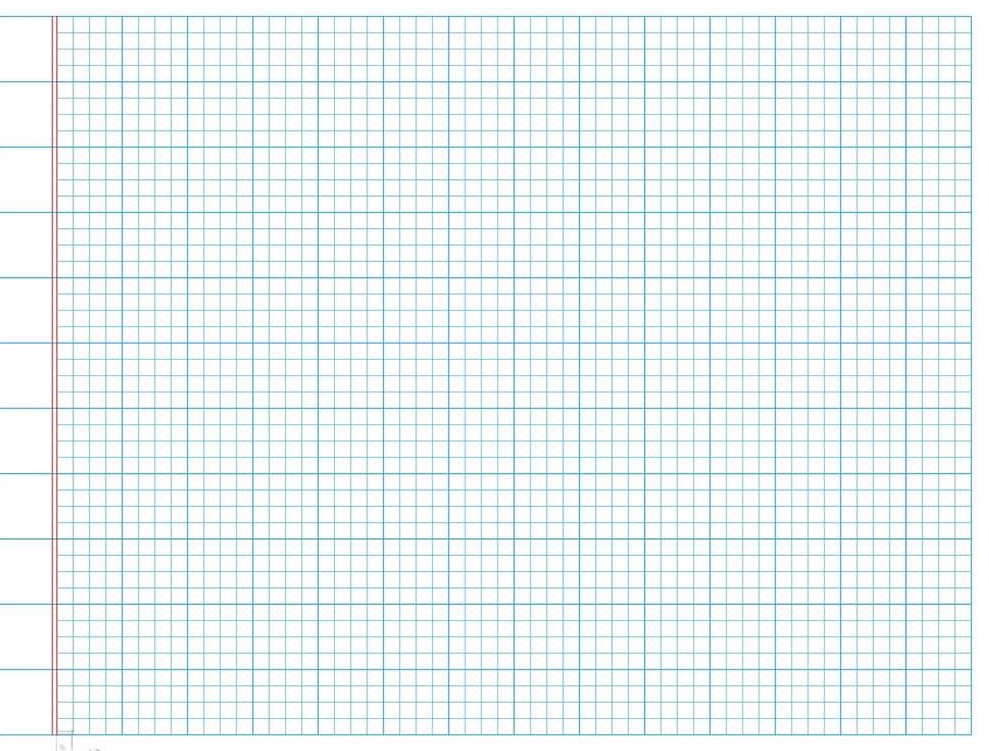 Thứ hai ngày 14 tháng 3 năm 2022
Toán
Vở
Toán
Luyện tập (tr56, 57)
Bài 3:
993 = 900 + 90 +………
3
500
514 =
………….+ 10 + 4
500
503 =………….+ 3
4
904 = 900 + ……..
4
Rô-bốt cất giữ 117 đồng vàng như sau: 
1 hòm đựng 100 đồng vàng;
1 túi đựng 10 đồng vàng.
Như vậy Rô-bốt còn lại mấy đồng vàng bên ngoài?
117 =  100  +  10 + 7
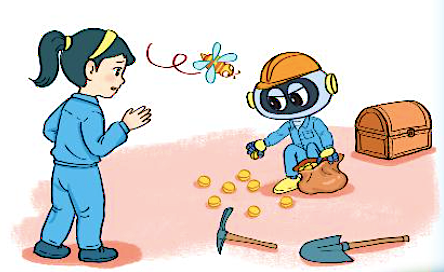 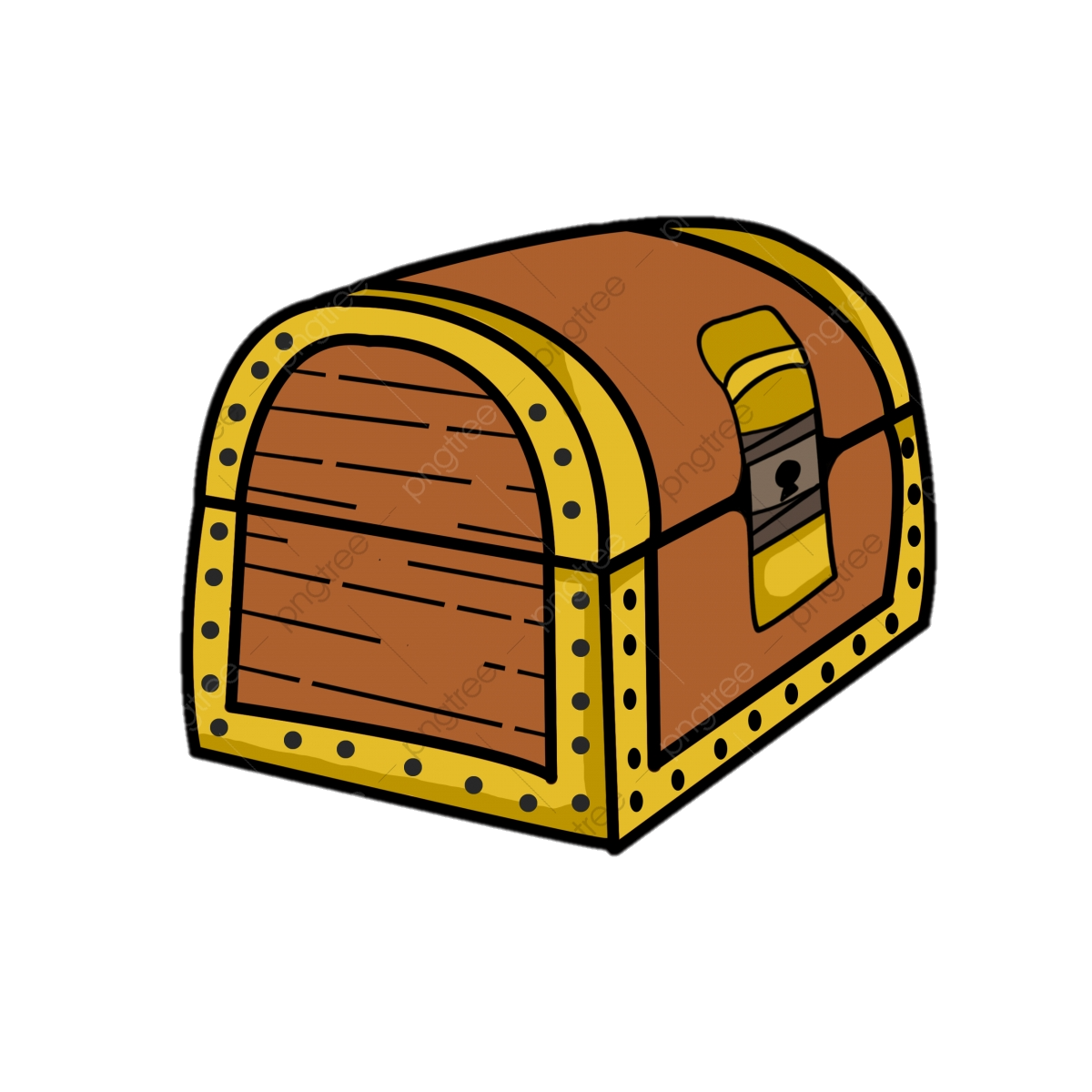 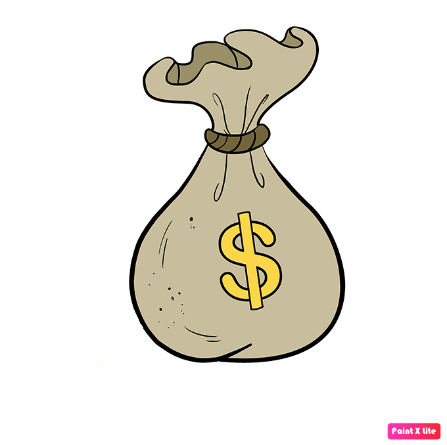 Như vậy Rô-bốt còn lại 
đồng vàng bên ngoài.
?
7
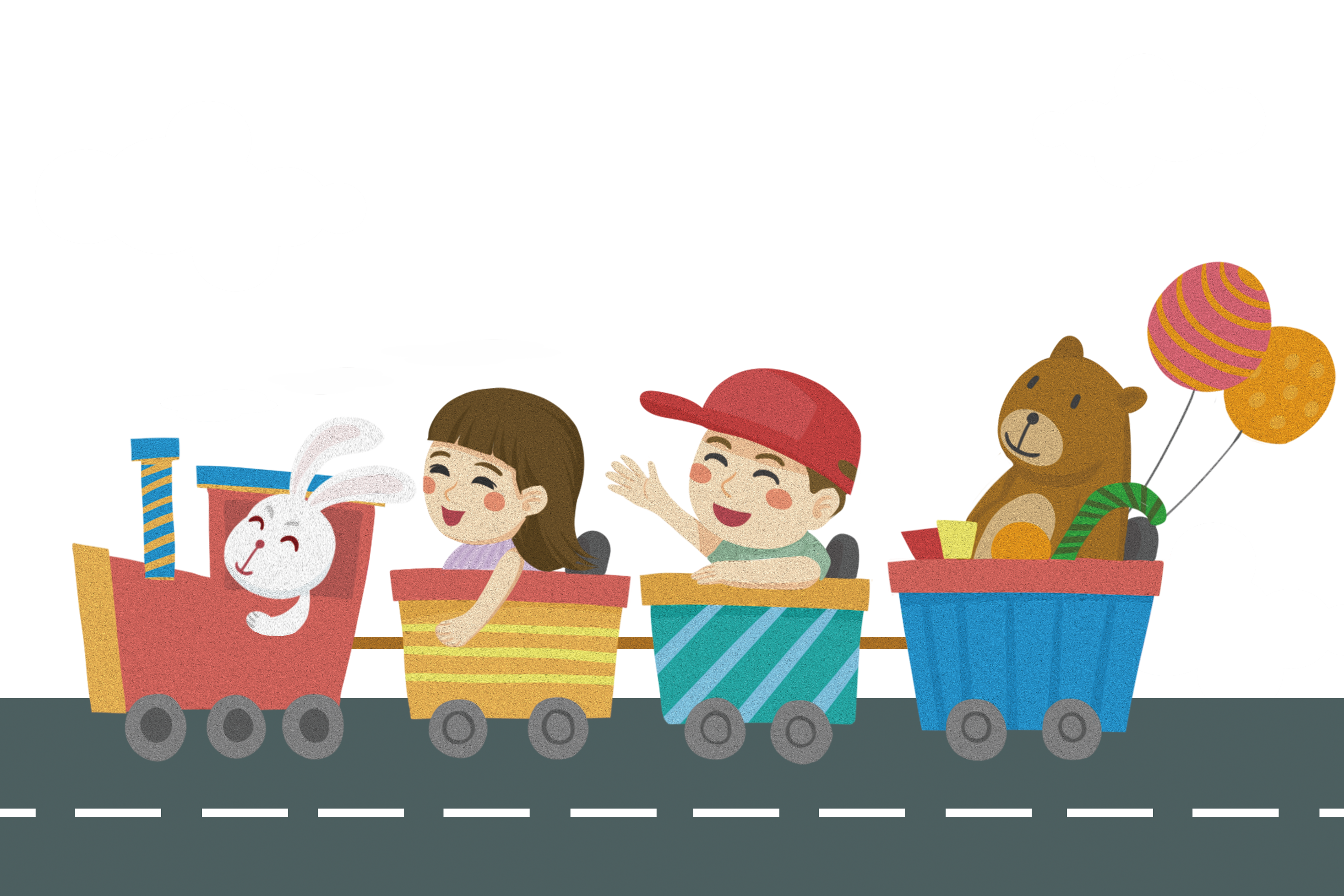 CHÀO TẠM BIỆT